الدرس الثاني
تصميم صفحات التنسيق  النمطية
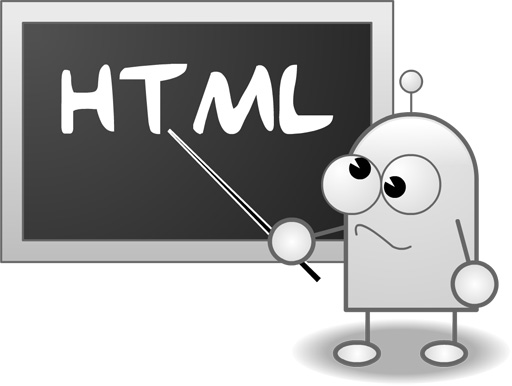 جميلتي 
 تصفحي الكتاب 105 – 119 لاستنتاج أهداف الدرس
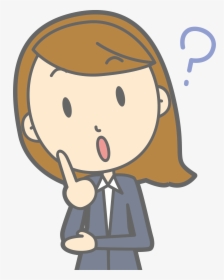 أ
ماذا نحتاج لتصميم 
صفحة الكترونية متكاملة؟
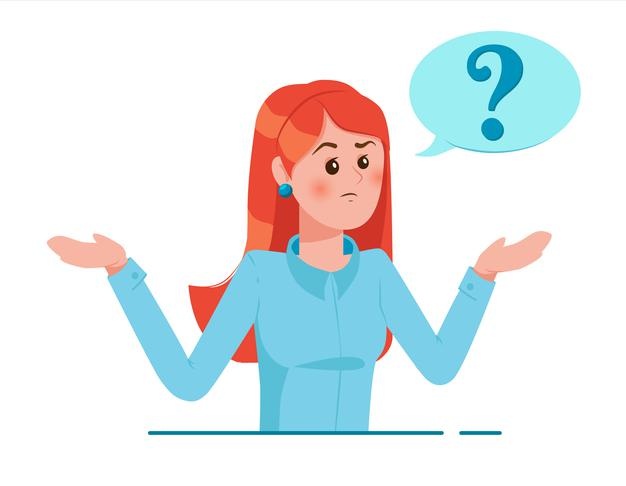 لإنشاء صفحة إلكترونية كاملة الوظائف، 
تحتاج إلى الدمج بين
1
لغة HTML
ملف صفحات التنسيق النمطية CSS
لغة ال برمجة النصية جافا سكريبت JS
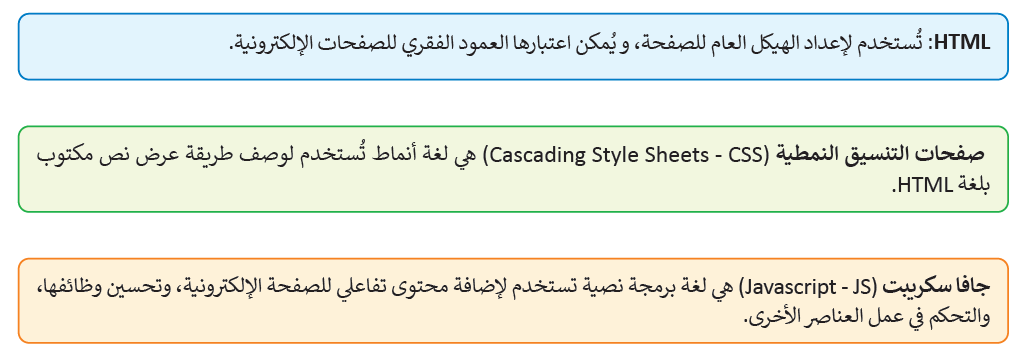 2
الموقع الالكتروني
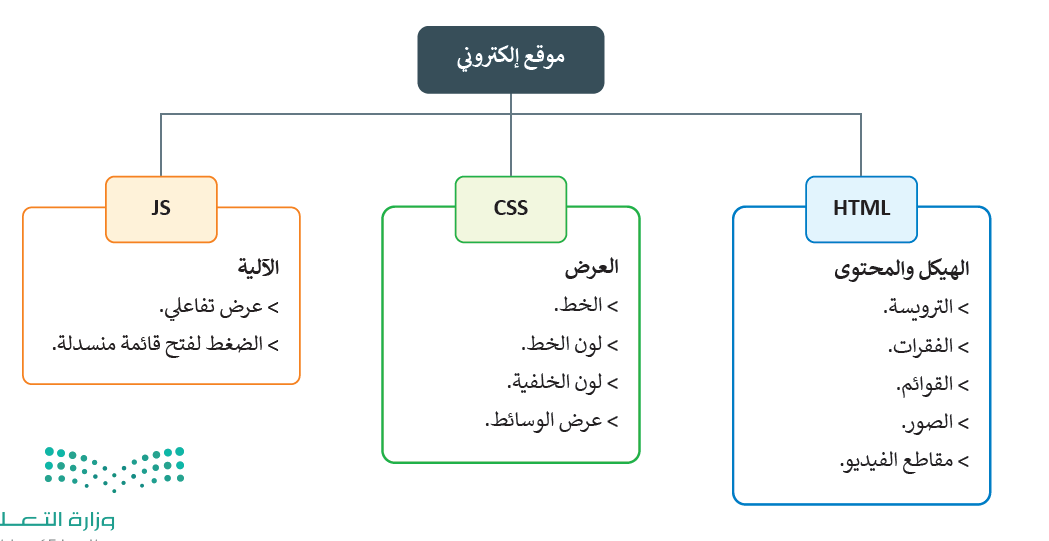 2
مقدمة إلى صفحات التنسيق النمطية CSS
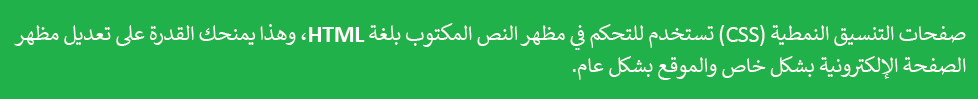 مزايا استخدام صفحات التنسيق النمطية:
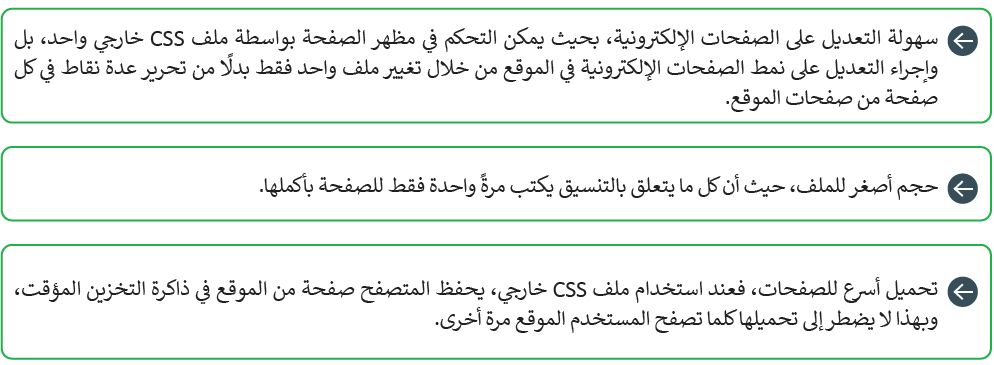 3
بنية صفحات التنسيق النمطية
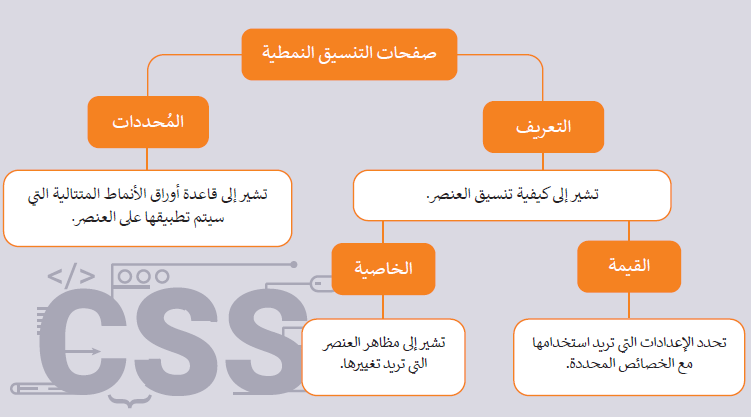 4
بناء جُملة صفحات التنسيق النمطية
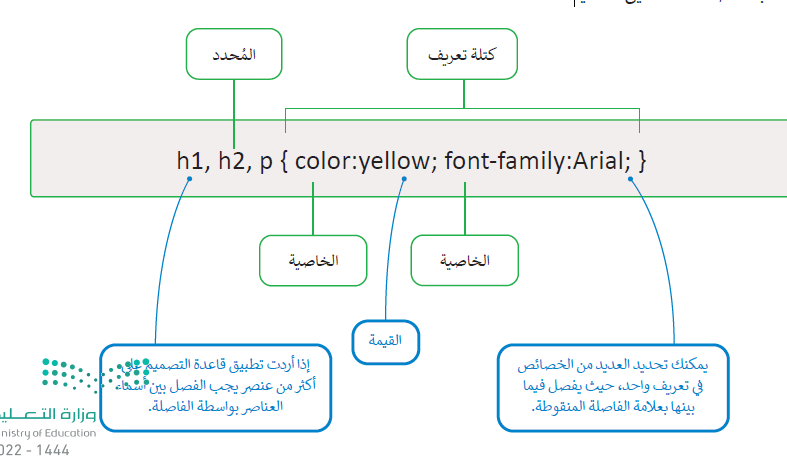 ب
أنواع ملفات صفحات 
التنسيق النمطية
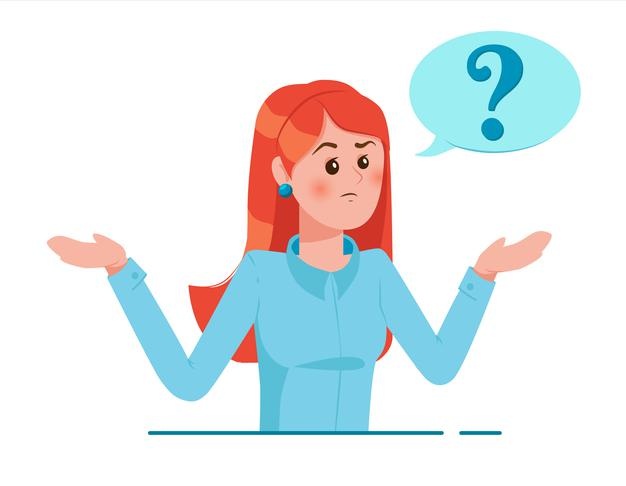 5
أنواع ملفات صفحات التنسيق النمطية
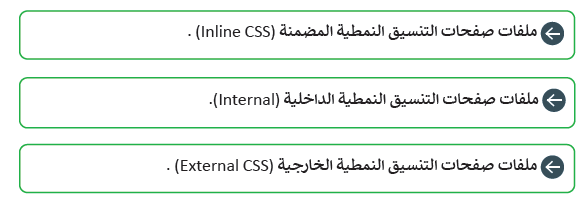 صفحات الأنماط المضمنة Inline style
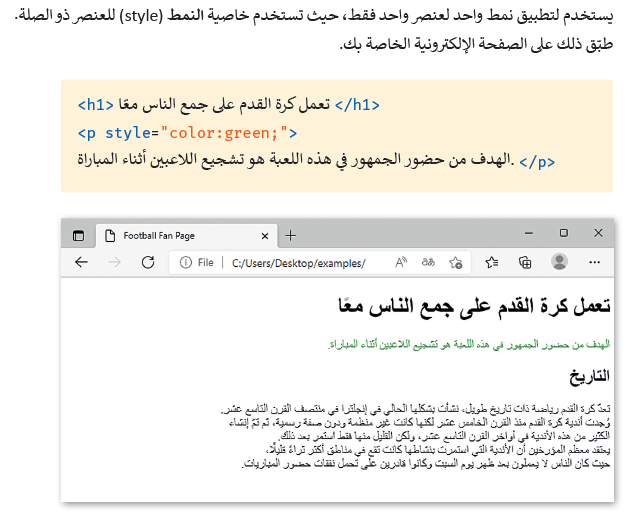 صفحات الأنماط الداخلية Internal style sheets
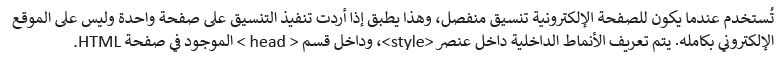 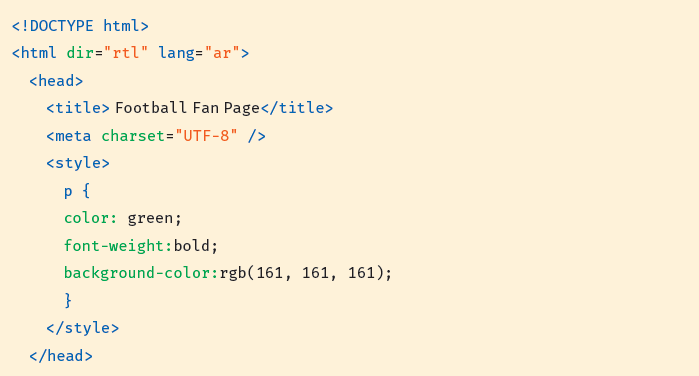 صفحات الأنماط الخارجية External style sheets
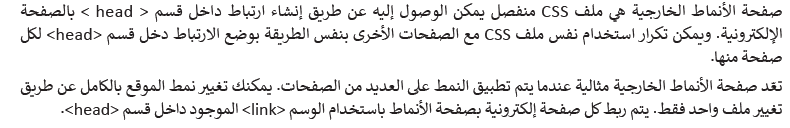 الربط بين صفحة HTML وملف Css
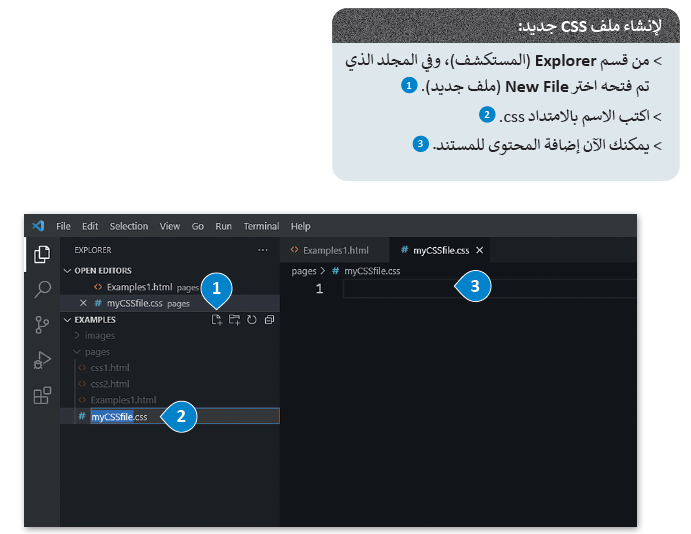 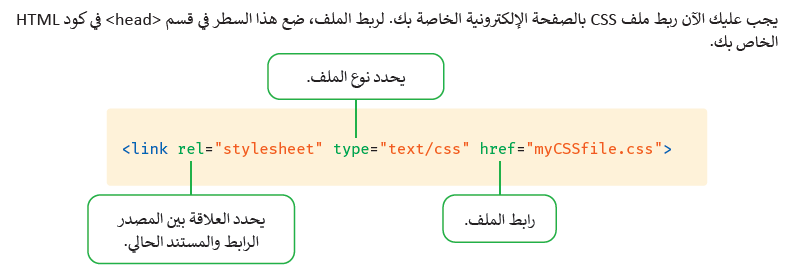 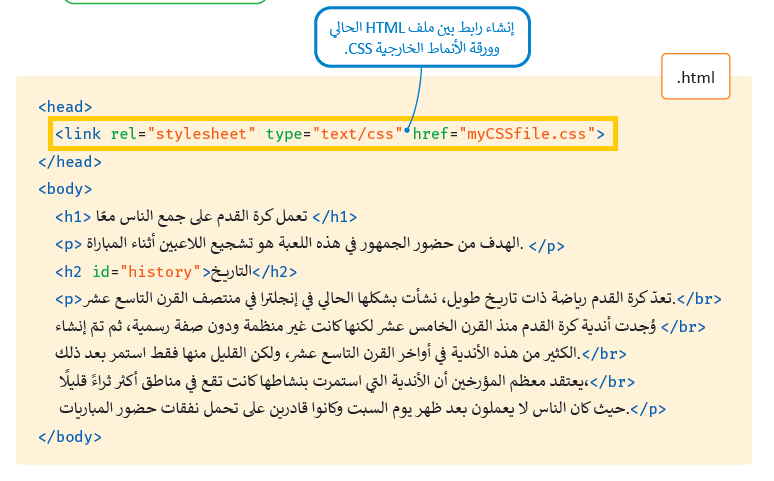 محددات CSS Selectors CSS
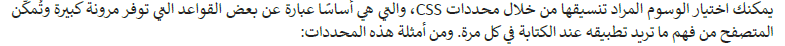 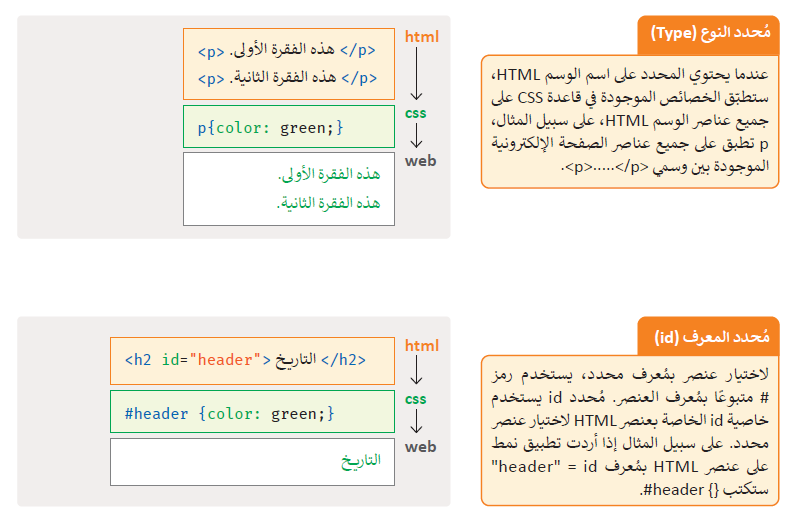 محددات CSS Selectors CSS
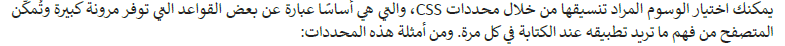 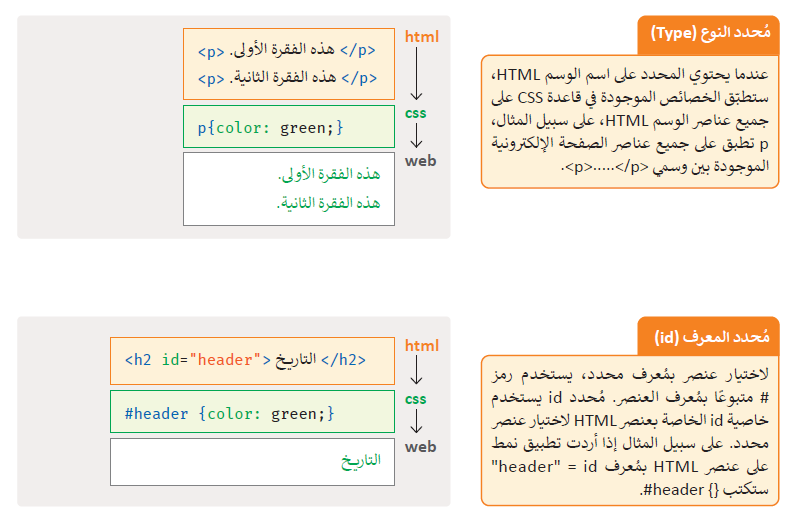 محددات CSS Selectors CSS
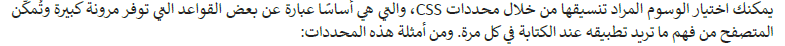 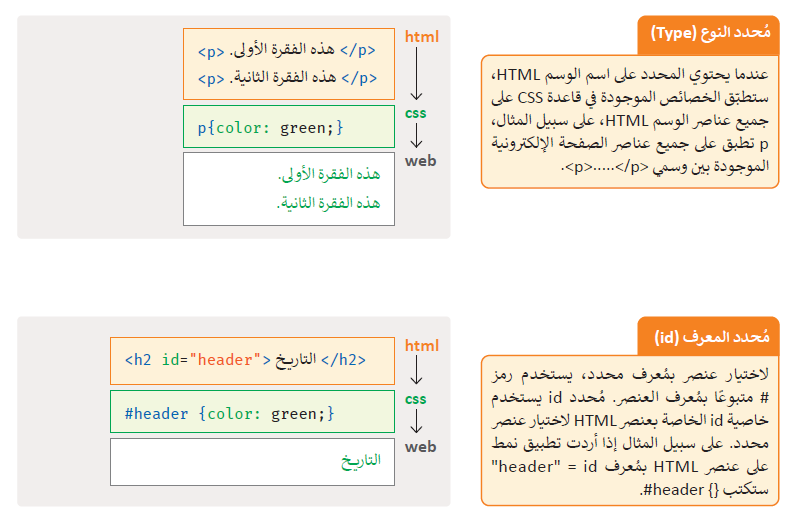 محددات CSS Selectors CSS
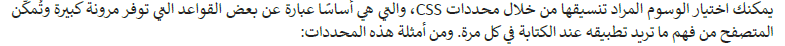 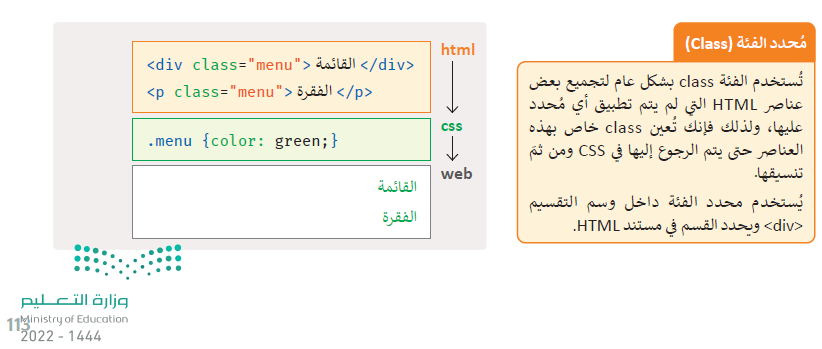 خصائص CSS  الأساسية المرتبطة بتنسيق النص
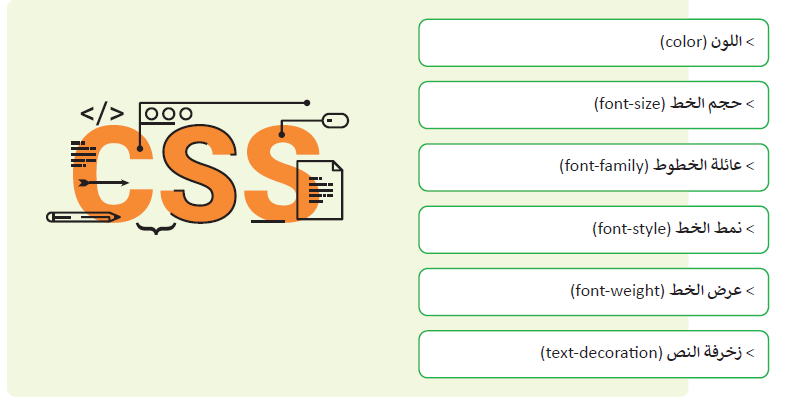 اللون Color
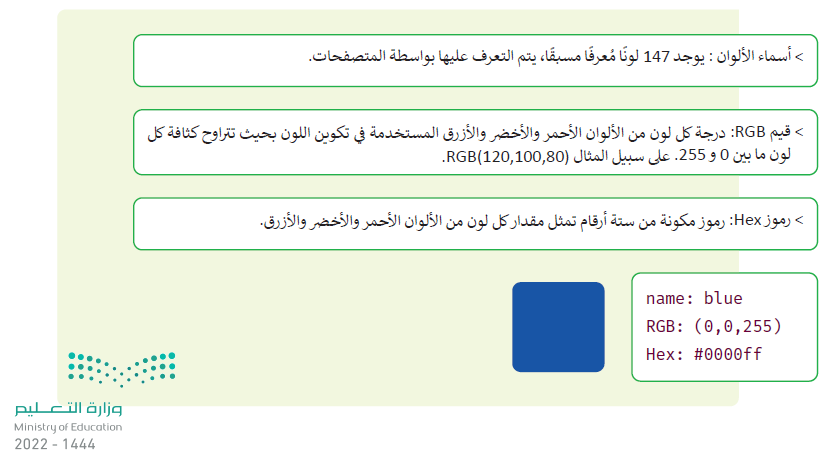 حجم الخط font size
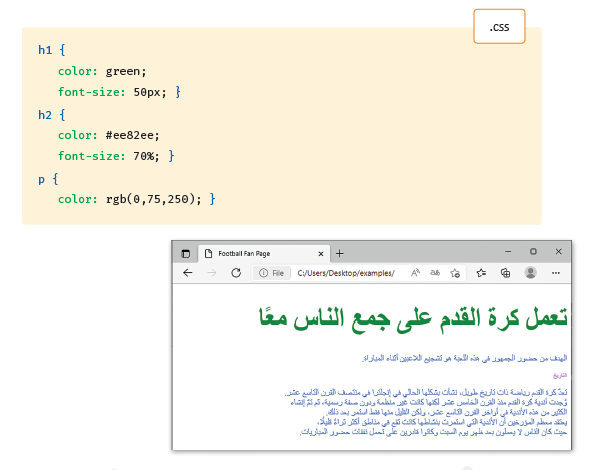 عائلة الخطوط font family
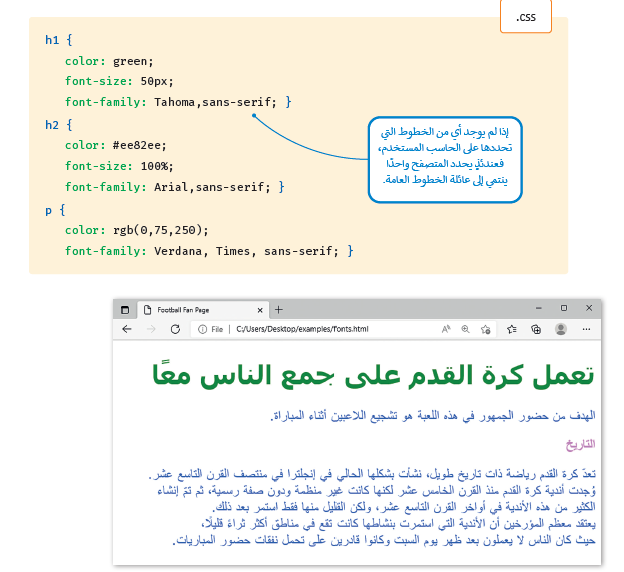 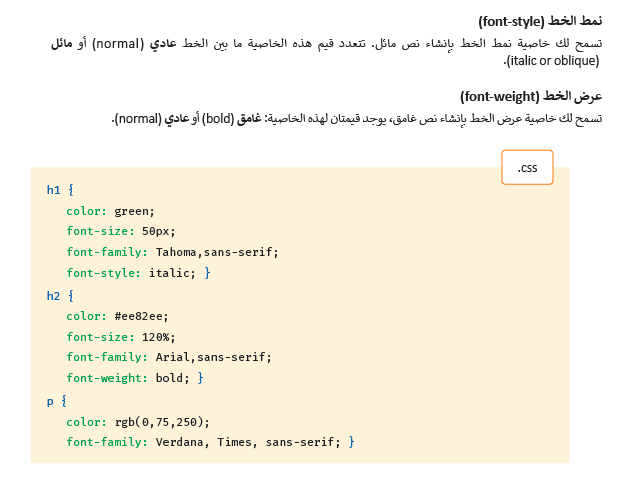 زخرفة النص
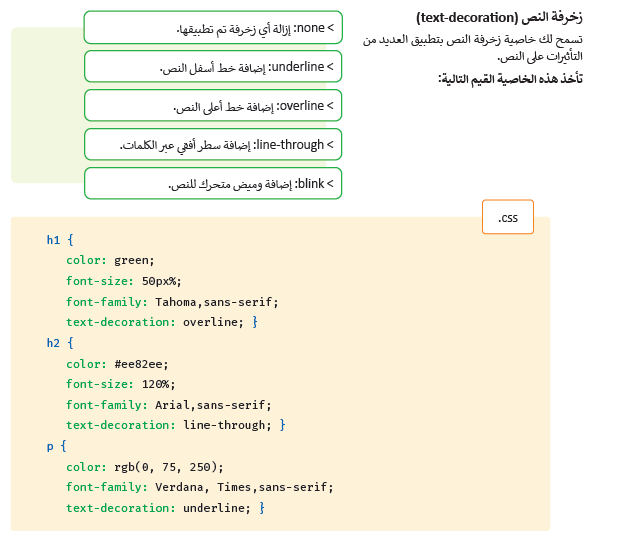 ستحصلين على نقطة مشاركة
التطبيق
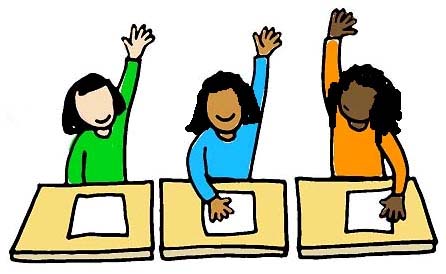 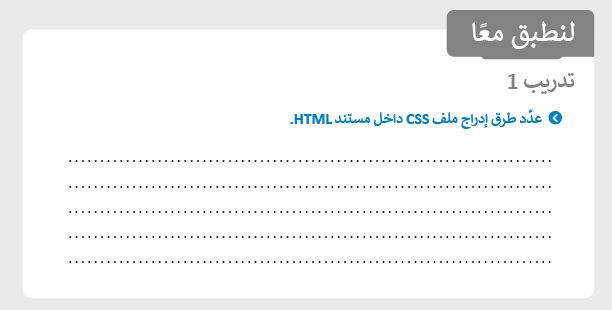 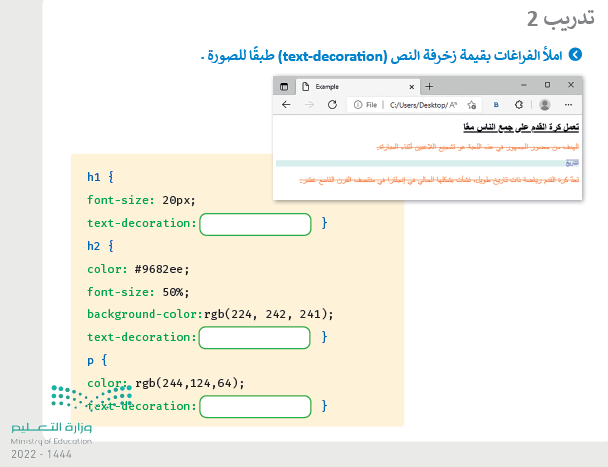